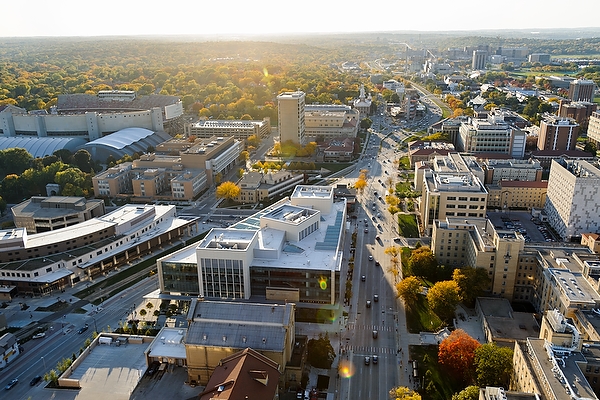 Communicating with Usersabout HTCondor and High Throughput Computing
Lauren Michael, Research Computing Facilitator
HTCondor Week 2014
CHTC Services
Center for High Throughput Computing, est. 2006

Large-scale, campus-shared computing systems
campus high-throughput (HTC) grid and 			high-performance (HPC) cluster resources

all standard services 						provided free-of-charge
hardware buy-in options 						for priority access 
automatic access to the							 Open Science Grid (OSG)
chtc.cs.wisc.edu
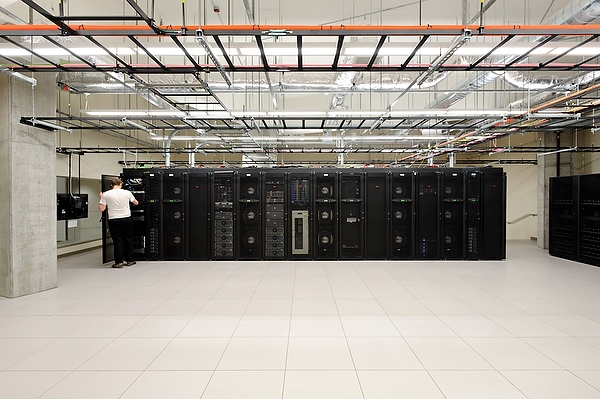 2
Campus HTC Resources
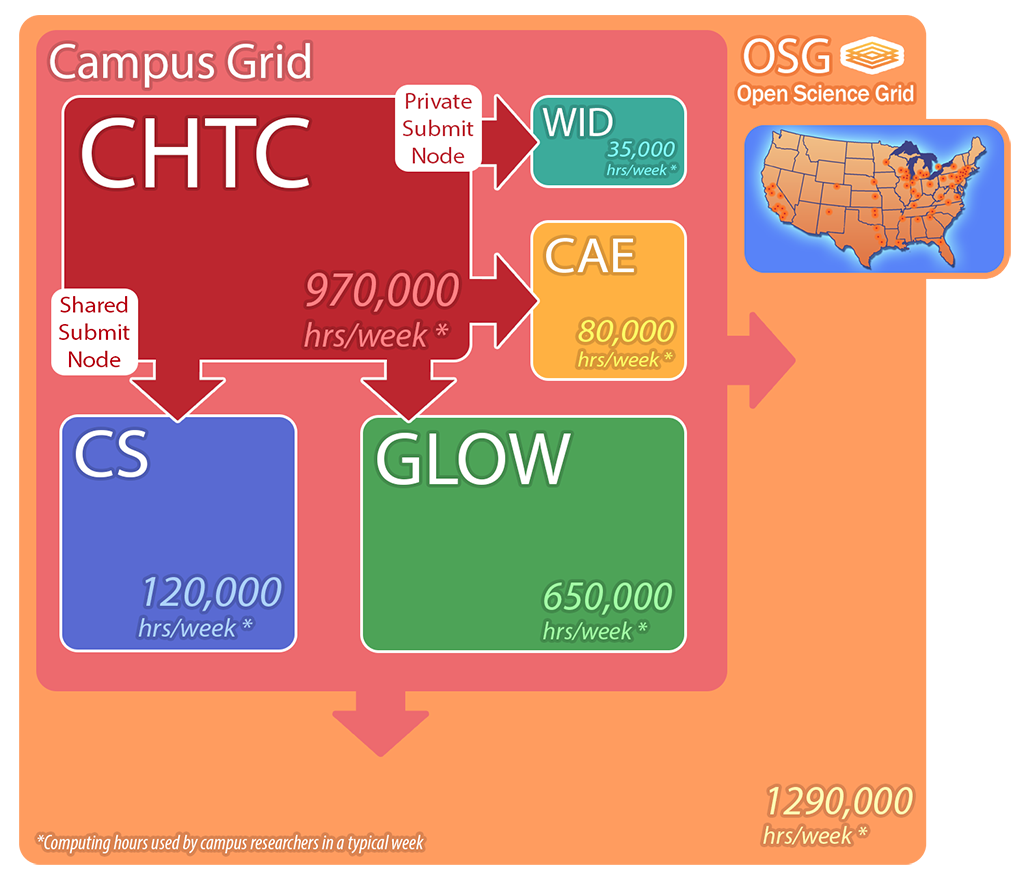 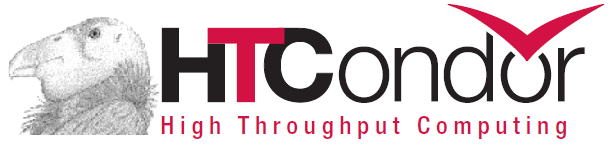 [Speaker Notes: We also have an HPC cluster, managed with SLURM, but ‘backfilled’ with HTCondor jobs as part of the CHTC Pool.]
CHTC Services (cont.)
Support for using our systems
consultation services, training, and proposal assistance
solutions for numerous software (including Python, Matlab, R)
Systems design/administration consulting
[Speaker Notes: Research Systems Administrators Group (RSAG) on campus for researcher admins]
CHTC Services (cont.)
Support for using our systems
consultation services, training, and proposal assistance
solutions for numerous software (including Python, Matlab, R)
Systems design/administration consulting

HTCondor: CHTC’s R&D Arm
Services provided to the campus community
R&D for HTC Software
HTCondor, DAGMan (workflows), Bosco (“MyHTC”)
Software Engineering Expertise & Consulting
Software Testing & Security Consulting
[Speaker Notes: CHTC also includes several members of the OSG software team]
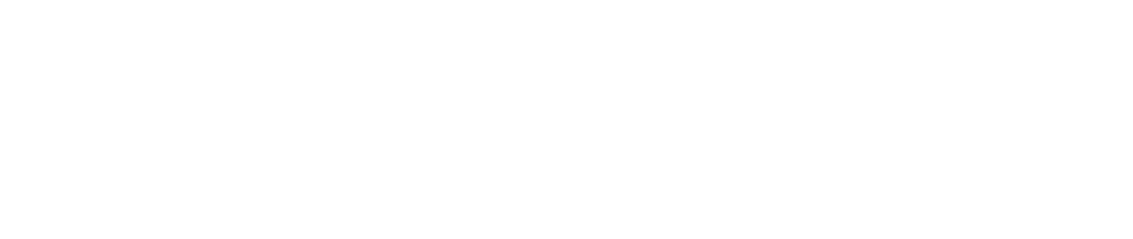 http://chtc.cs.wisc.edu
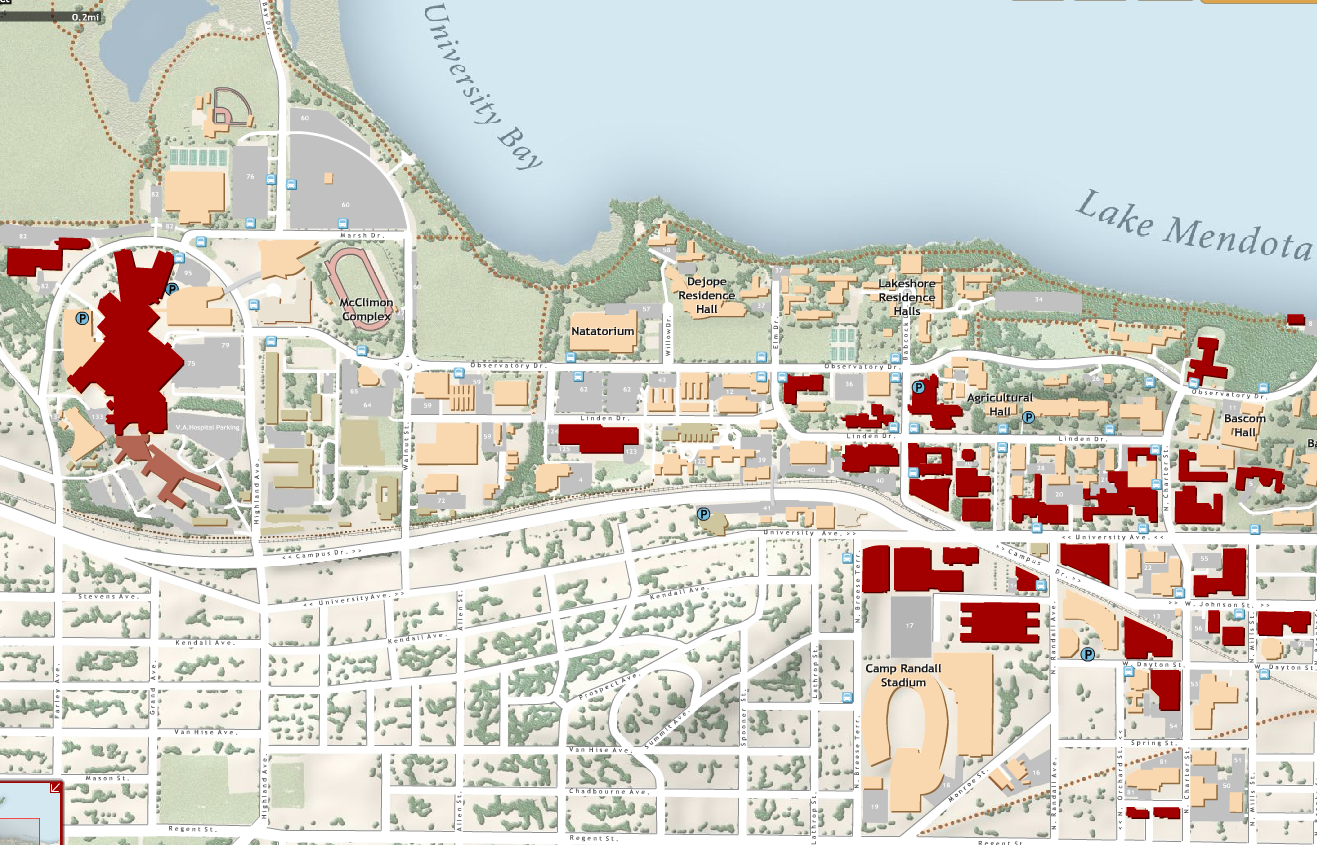 Researchers who use the CHTC are located all over campus (red buildings)
Problem: 

Large-scale computing is complex, and
not all users speak “computer geek”

Communicating well is hard.
Users are people.
[Speaker Notes: Users are not usernames; they’re not an email ticket issue that needs to be resolved; they are not data, or compute needs, or a new technical solution

Users are people, people who, in most cases, have a fraction of the knowledge that you do in making decisions between available technologies …
And HTC is just one method or technology available to them

We prefer the term “Researchers”, as it’s more descriptive and conveys the fact that:
-being a user of compute technologies is just PART of what a researcher does
-most researchers spend much more time on other research activities than on computing
-researchers spend much LESS time than you on computing]
Know Your People
Know Your People
1. What is the person’s understanding of relevant terms?
RAM, CPU, node, high-throughput computing (HTC)

2. What relevant experience does the person posses?
unix command line? programming? schedulers?

3. Is the person following what you say?
Provide Clear Explanations
Cater your communication to the person.
(more difficult - but more IMPORTANT - in email)

Keep things simple.
-Avoid unnecessary details, but allude to them.
-Start with the “big picture”

Introduce new vocabulary when necessary.

Define terms. Be consistent.
-Avoid “terms of confusion”
Terms of Confusion:
“high level”
Terms of Confusion:
“high level”
Computer Geek:		Many Users:





… of abstraction		… of complexity
“bird’s eye view”		… of detail
“big picture”			“advanced”
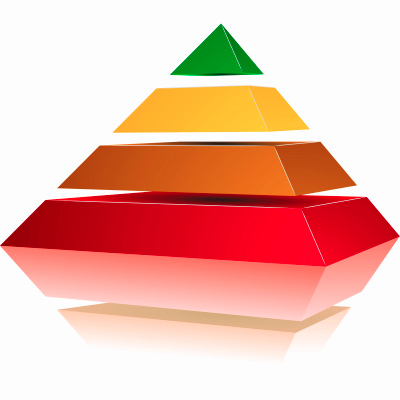 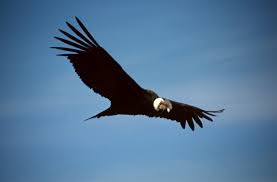 Terms of Confusion:
“high level” alternatives
“big picture”
“Basically, …”
“If we step back …”

or, just define what you mean
Terms of Confusion:
“parallel”, “parallelize”
high-throughput		  high-performance
Terms of Confusion:
“parallel” alternatives
“independent tasks”
“separate jobs”
-versus- 
“parallelize within the program”
“multi-thread”, “MP”, “MPI”
Terms of Confusion:
“cluster” – define terms
HTCondor $(cluster) 
-or-
an organized set of hardware?
Terms of Confusion:
“job”
Can be used to describe:
-a program and what it does
-an item in the queue
-all items from a single submit file
-all items of the same HTCondor “cluster”
-an entire workflow (DAG)
Terms of Confusion:
“job” – define terms first
“Referring to each submit file as a ‘batch’, and each queued process as a ‘job’ …”

“So, your first DAG node submits 10 jobs …
Terms of Confusion:
acronyms, abbrev’ns, and jargon
wget
FTP
SL6
LDAP
TCP
DNS
schedd
startd
Terms of Confusion:
acronyms, abbrev’ns, and jargon – Use general terms
Terms of Confusion:
other
log	
process
node
workflow
Answer the REAL Question
Identify questions that indicate confusion.
Is the user asking the wrong question?

Anticipate the next or ultimate question.
Is the user on the way to bigger ideas?

Focus on solutions and expectations.
In Summary …
Know your audience! (Users are people)

Provide clear explanations, catered to the individual.

Be aware of “terms of confusion”.

Lead the user to their own expanded, accurate understanding.
And Finally …
Communicate about Communication!


Lauren Michael
lmichael@wisc.edu
[Speaker Notes: Cluster

Log
-dagman, user log]